105th MSCSS Conference 2008, Wilmington DE
Application of Multimedia Mnemonics in Elementary Geography Instruction
Shippensburg University
Han Liu, Ph.D.
2/24/2008
Han Liu, Ph.D.   Shippensburg University
1
Pennsylvania Geography in Numbers
Han Liu, Ph.D.   Shippensburg University
2/24/2008
2
1.  One Capital City
2/24/2008
Han Liu, Ph.D.   Shippensburg University
3
PA Capital City: Harrisburg
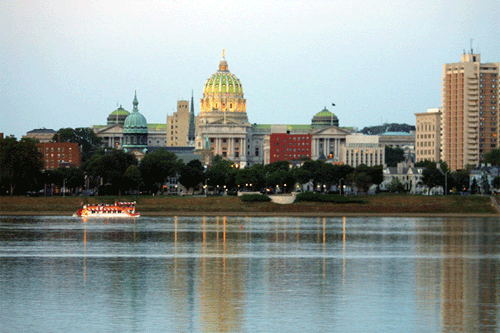 2/24/2008
Han Liu, Ph.D.   Shippensburg University
4
2. Two Big Cities
2/24/2008
Han Liu, Ph.D.   Shippensburg University
5
Philadelphia             Pittsburgh
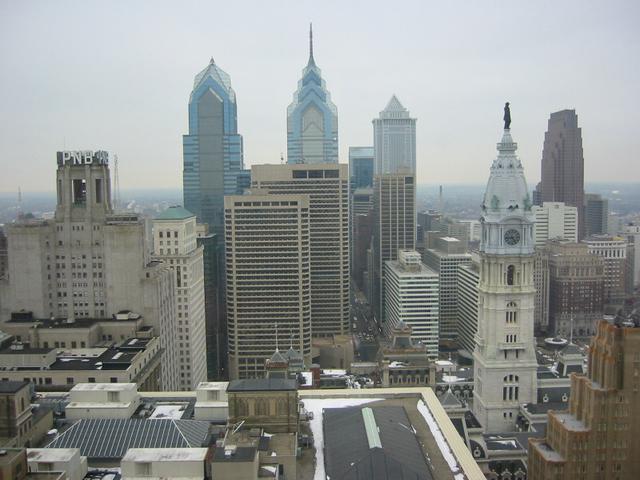 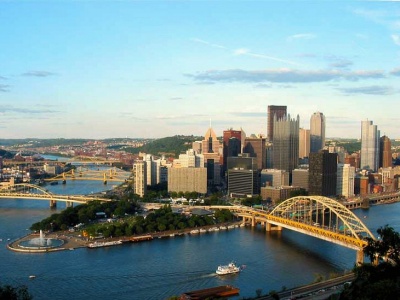 2/24/2008
Han Liu, Ph.D.   Shippensburg University
6
3. Three Major Rivers
2/24/2008
Han Liu, Ph.D.   Shippensburg University
7
Ohio (Pittsburgh)Susquehanna River (Harrisburg) Delaware River (Philadelphia)
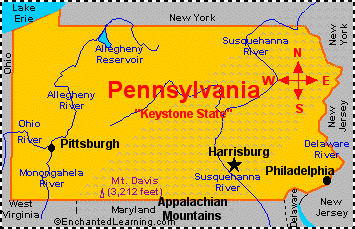 2/24/2008
Han Liu, Ph.D.   Shippensburg University
8
4. Four Mountains
2/24/2008
Han Liu, Ph.D.   Shippensburg University
9
PAMAAlleghany MountainsAppalachians MountainsPocono Mountains Mt. Davis
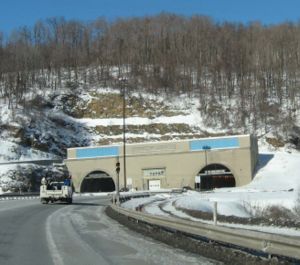 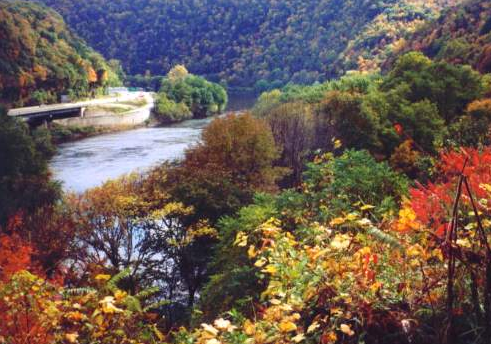 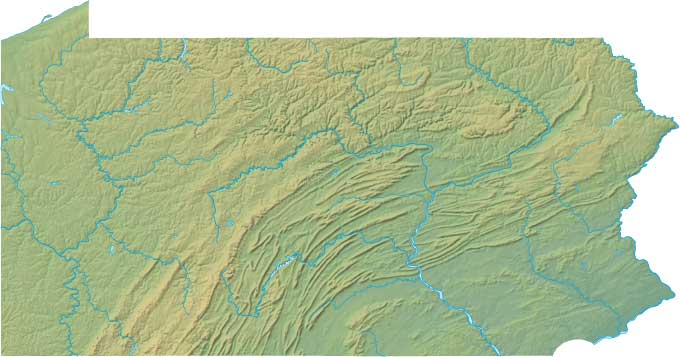 Pocono Mountains
Alleghany Mountains
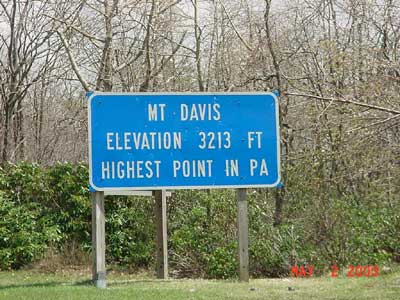 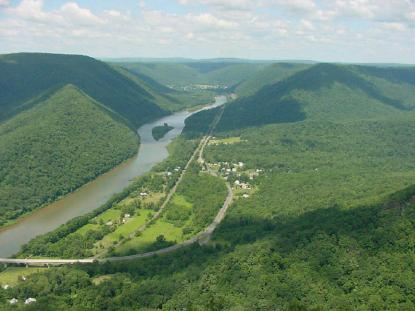 Mt. Davis
Appalachian Mountains
5. Five Natural Regions
2/24/2008
Han Liu, Ph.D.   Shippensburg University
11
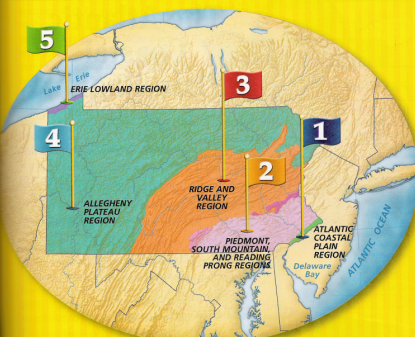 Mnemonics: Epara1. Atlantic Coastal Plain2. Piedmont3. Ridge and Valley4. Allegheny Plateau5. Erie Lowland
2/24/2008
Han Liu, Ph.D.   Shippensburg University
12
6. Six Neighboring States
2/24/2008
Han Liu, Ph.D.   Shippensburg University
13
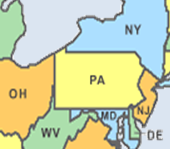 1. New York2. New Jersey3. Delaware4. Maryland5. West Virginia6. Ohio
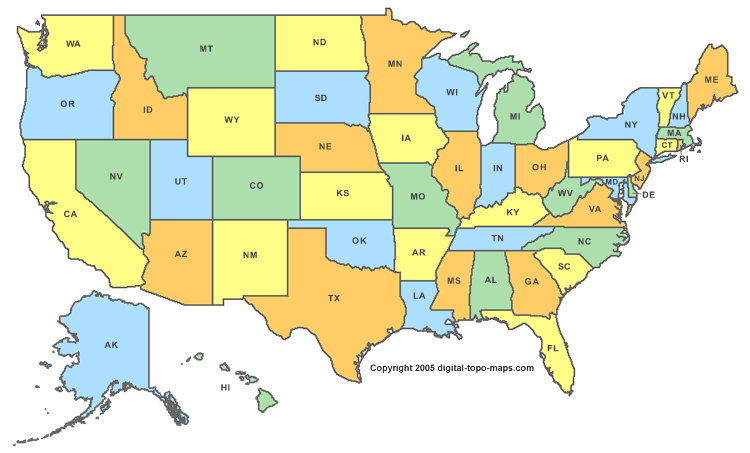 7. Seven Valleys
2/24/2008
Han Liu, Ph.D.   Shippensburg University
15
Susquehanna ValleyLehigh Valley Cumberland ValleyLackawanna ValleyLebanon ValleyCenter ValleySeven Valleys
8. Eight Vacation Regions
1. Hershey/Dutch Region2. Laurel Highland Region3. Valleys of the Susquehanna4. Pittsburg Region5. Pocono Mountains Region6. Allegheny National Forest7. Philadelphia Countryside8. Lake Erie Region
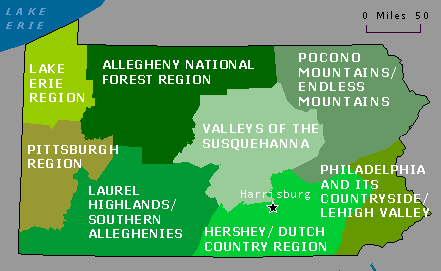 Matching Tourist Activities with Vacation Regions
Matching
1. Hershey/Dutch Region 2. Laurel Highland Region3. Valleys of the Susquehanna4. Pittsburg Region5. Pocono Mountains Region6. Allegheny National Forest7. Philadelphia Countryside8. Lake Erie Region
Tour the winter camp of Valley Forge -7
Picnic among the rolling hills of Moraine State Park -4
Canoe  or swim at the Delaware Water Gap -5
Observe Little League  World Series in Williamsport -3
Visit the world’s largest chocolate factory -1
Walk on the deck of the U.S.S. Niagara on Lake Erie -8
Observe where and how the world’s first oil well was drilled -6
See what it was like to live the Johnstown Flood of 1889 -2
2/24/2008
Han Liu, Ph.D.   Shippensburg University
19
9. Resources and Economy
2/24/2008
Han Liu, Ph.D.   Shippensburg University
20
Coal






Oil






Natural Gas
Water






Soil 






Forests
Corn 








Diary








Mush-room
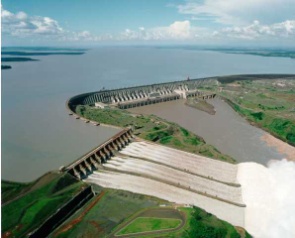 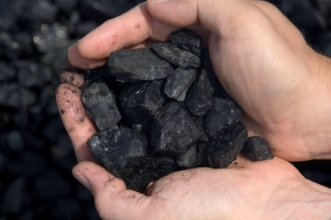 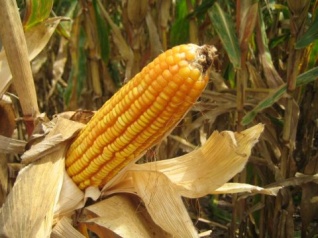 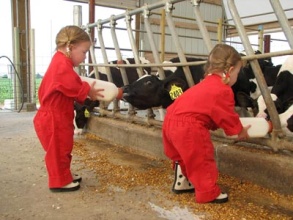 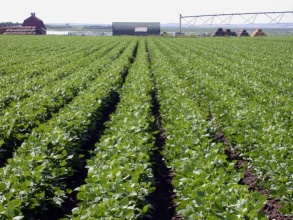 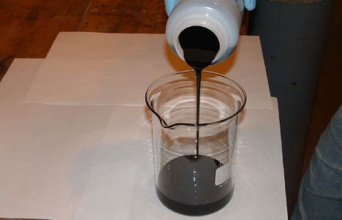 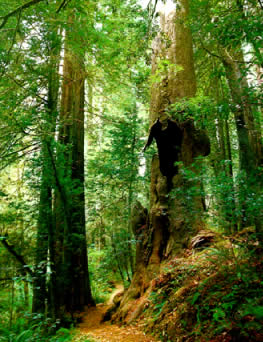 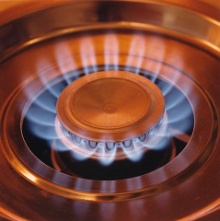 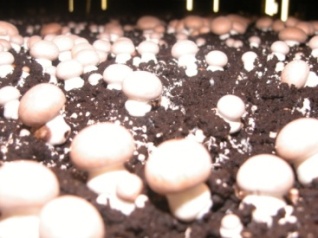 Coal
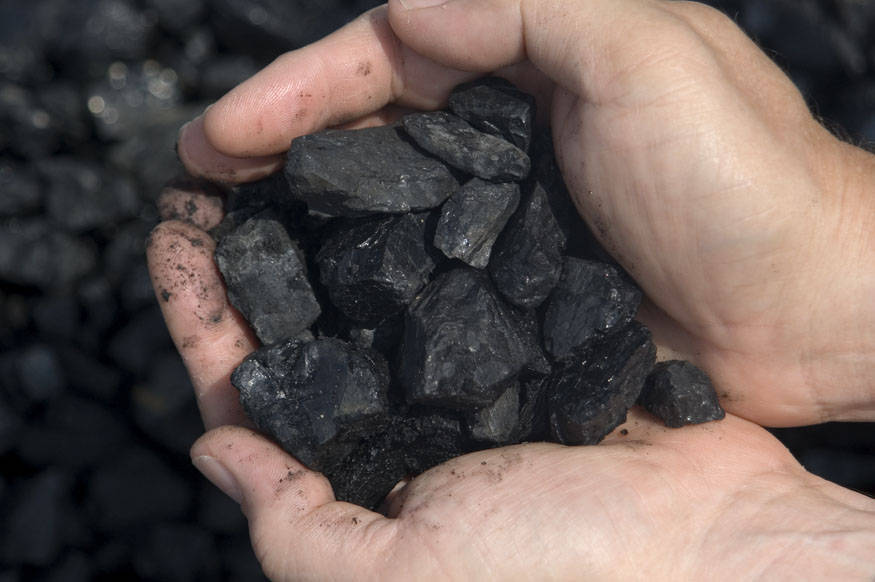 2/24/2008
Han Liu, Ph.D.   Shippensburg University
22
Oil – Gas for Car
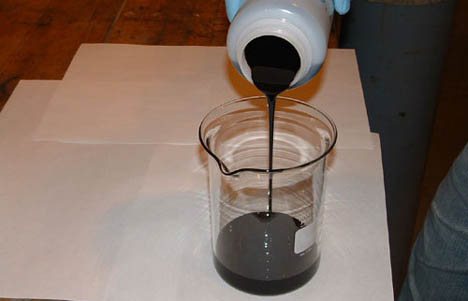 2/24/2008
Han Liu, Ph.D.   Shippensburg University
23
Natural Gas – For Cooking
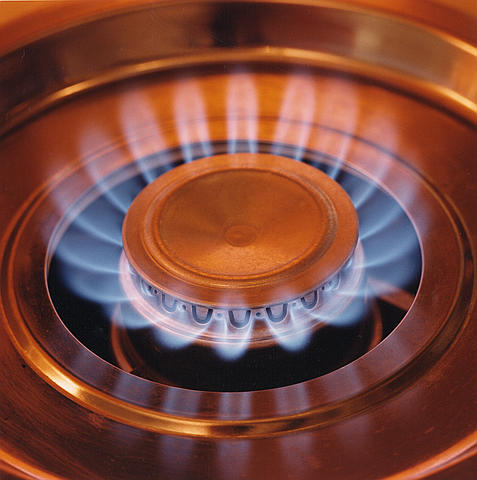 2/24/2008
Han Liu, Ph.D.   Shippensburg University
24
Water – Hydropower Plant
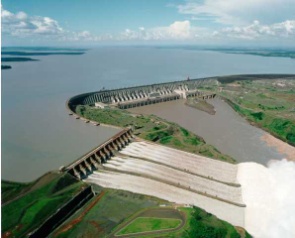 2/24/2008
Han Liu, Ph.D.   Shippensburg University
25
Soil - Farming
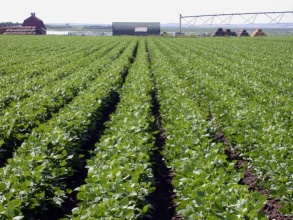 2/24/2008
Han Liu, Ph.D.   Shippensburg University
26
Forests – Lumber and Paper
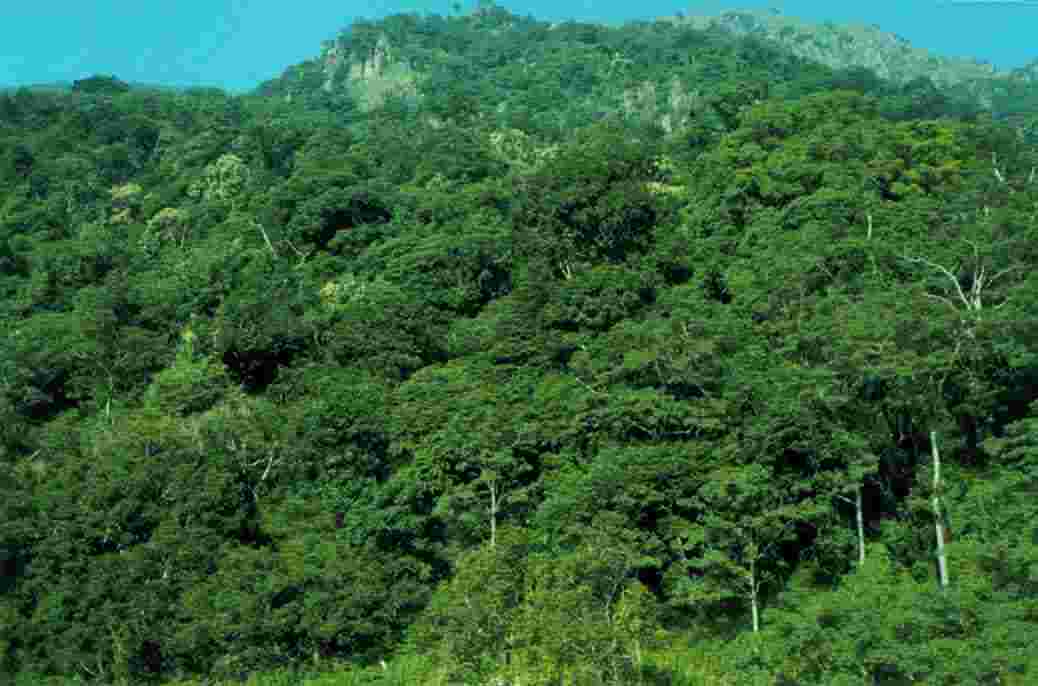 2/24/2008
Han Liu, Ph.D.   Shippensburg University
27
Corn -Food
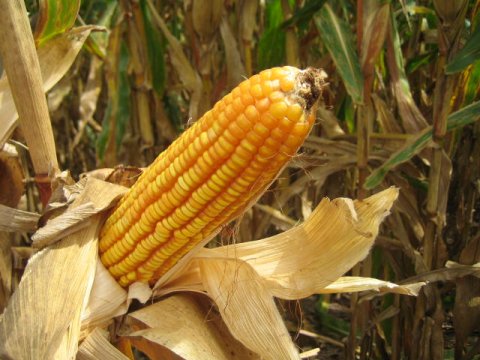 2/24/2008
Han Liu, Ph.D.   Shippensburg University
28
Dairy -- Chocolate
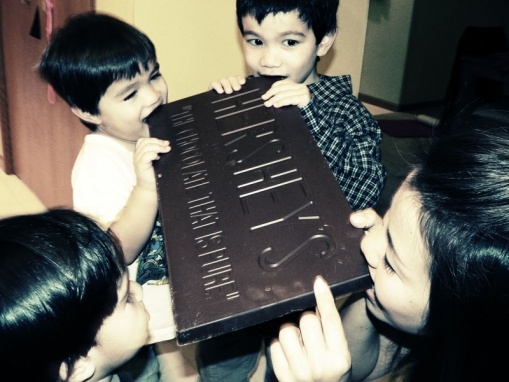 2/24/2008
Han Liu, Ph.D.   Shippensburg University
29
Mushroom - Food
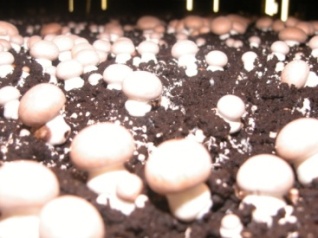 2/24/2008
Han Liu, Ph.D.   Shippensburg University
30
10. PA Geographic Features
2/24/2008
Han Liu, Ph.D.   Shippensburg University
31
PA Geographical Features Plateaus and Plains Mountains and Valleys Forestry and LakesRivers and BridgesReservoirs and Dams
End
2/24/2008
Han Liu, Ph.D.   Shippensburg University
33